What is Privacy?       1
What is Privacy?
What is Privacy?       2
Privacy Definition
Control of access to ourselves
What is Privacy?       3
Privacy: Control of access to ourselves
Control of access
We expose ourselves to others to varying degrees
Our name and image of our face is available to many
Closer details are limited to friends/family 
Deepest aspirations/desires/fears restricted to self + intimates
Privacy: Not correspond with any one personal exposure level
Privacy: Ability to maintain exposure distinctions
Privacy is control over who receives access to what part of ourselves
What is Privacy?       4
Privacy: Control of access to ourselves
To ourselves
Access to ourselves involves our:
Driving desires/fears/emotions
Guiding memories and aspirations
Defining numbers and measurements
Capturing images
Incarnating bodies
All the ways that we can be conceived as individuals
What is Privacy?       5
Privacy versus secrecy
Privacy: Not a synonym for secrecy
Privacy: Ability to decide what remains secret, and from whom
What is Privacy?       6
Privacy vs being left alone (Ethics vs Law)
Legal definition privacy: Right to be left alone
Justice Brandeis, Olmstead v. United States, 277 U.S. 438 (1928)

Philosophy/Ethics of privacy: Control access to self
Private moment may be solitary, may involve many others (who refuse to leave you alone)
Private moment examples: Quiet marriage proposal, crowded wedding ceremony
Privacy exists when you determine who’s there
Privacy is about control, not about others
What is Privacy?       7
Privacy lost as exposure
Definition of lost privacy ≠ Others access you
Definition of lost privacy = Exposure
You may be accessed
Vulnerable to others’ explorations of your:
Activities and associations
Dimensions and appearance
Desires/aspirations/fears
What is Privacy?       8
Privacy as a verb, not a noun
Privacy not something we have, privacy is something we do

Privacy not a possession, privacy is an ability/power
What is Privacy?       9
Privacy Examples (1 of 2)
End of beach day: people on the sand nearby notice I’ve wrapped myself in towel and dropped off my wet swimsuit underneath.
Later, a hidden camera in my hotel room snaps pictures of me wrapped in the same towel after my shower.
Two identical views of me, but difference of control
Split = divide between privacy / privacy’s violation
What is Privacy?       10
Privacy Examples (2 of 2)
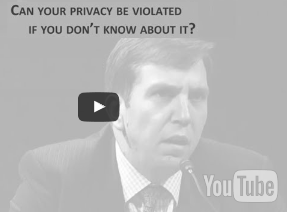 US Congressional Hearing: Surveillance & Privacy
Congressman maintains: Individuals' privacy can’t be violated if they don’t know their information has been gathered
“Your privacy can’t be violated if you don’t know it has been violated.”
http://bit.ly/2qKgSRx
Response: If our information collected without our knowledge, then by definition privacy lost because we have lost control of access to ourselves
What is Privacy?       11
Envisioning privacy: Concentric circles
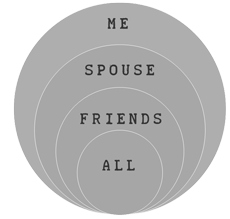 The subject occupies outermost circle: access to all information
Next interior circle: access to all except the subject’s most intimate truths
Curated access for subject’s friends/family
Open access
Those inhabiting each ring access everything within their circle, but cannot penetrate information outside
Privacy = Ability maintain circles
What is Privacy?       12
Envisioning privacy: Independent rings
Subject occupies the outermost circle: access to all information
Next interior circle: access to all but the subject’s most intimate truths
Curated access for subject’s friends 
Open access
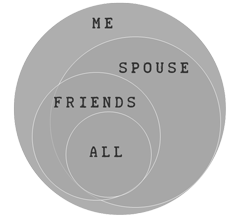 Intimacy contraction not linear
Friends may access some information unavailable to spouse, etc.
Those inhabiting each ring access everything within their circle, but cannot penetrate information outside
Privacy = Ability maintain rings
What is Privacy?       13
Zero-privacy extremes (1 of 2)
Privacy has a negative and a positive expression
Privacy as a negative expression (free from…)
Defensive = Shield personal information from prying eyes

Zero privacy extreme
You are completely exposed: Unable to hide anything, from anyone
Example: You are under constant + complete surveillance
No control over access to yourself
What is Privacy?       14
Zero-privacy extremes (2 of 2)
Privacy has a negative and a positive expression 
Privacy as positive expression (free to…)
Ability to reveal information to others

Zero privacy extreme: 
Entirely muted/alone: Able to disclose nothing, to no one
If you’re unable to distribute information, you don't control it
Example: Individual alone on desert island 
No control over access to yourself
What is Privacy?       15
Credits
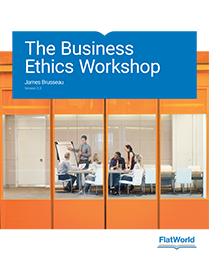 Contact

James Brusseau
Philosophy Department
Pace University, NYC

jbrusseau@pace.edu
JamesBrusseau.net
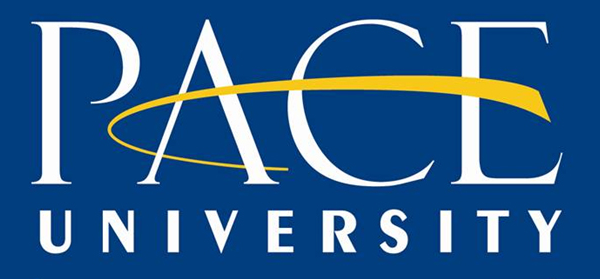 © 2017